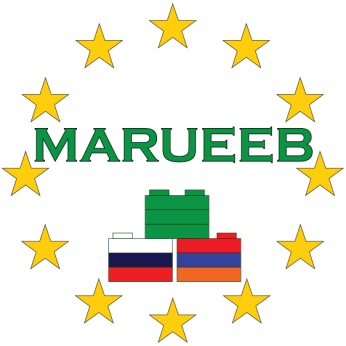 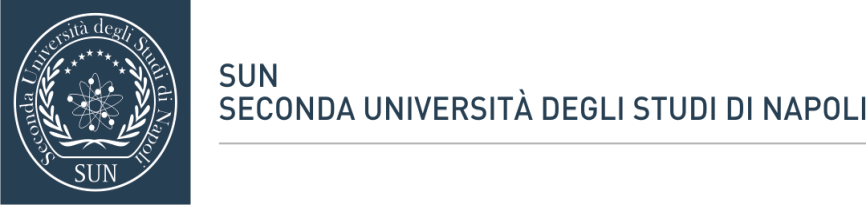 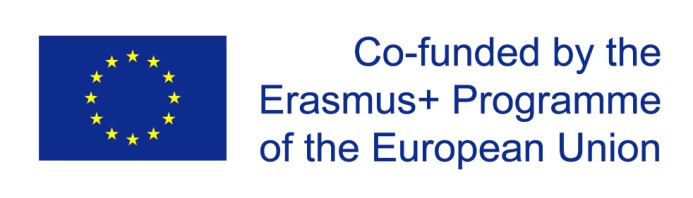 Dipartimento di Ingegneria Industriale e dell’Informazione
via Roma 29, 81031 Aversa, Italy
MARUEEB project561890-EPP-1-2015-1-IT-EPPKA2-CBHE-JP
Master Degree in InnovativeTechnologies in Energy Efficient Buildings for Russian & Armenian Universities and Stakeholders
Insulating Materials
Speaker: Oronzio Manca
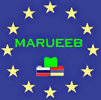 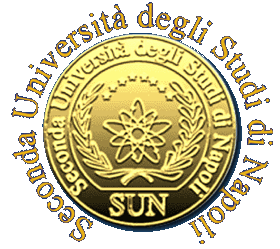 INSULATING MATERIALS
There are no clear definitions.
Typically this concept is linked to a low  value.
Cork: first material used in construction as insulation.
The thermal conductivity of a material decreases with increasing its porosity.
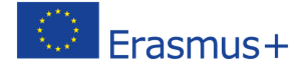 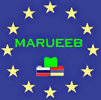 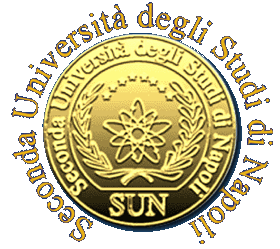 INSULATING MATERIALS
No interconnected pores
Interconnected pores


In rest conditions the dry air thermal conductivity is much lower than that of any solid matrix
The decrease of  is attenuated by the presence of convective phenomena
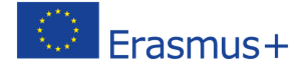 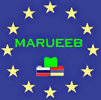 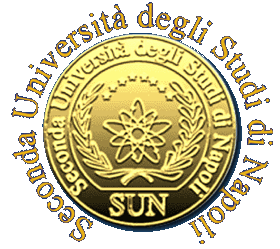 CLASSIFICATION
With reference to the nature of the solid structure
Mineral insulating:
they result from technological processes that have as a basic component a mineral or a mineral rock
Mineral insulating
Vegetal insulating
Synthetic insulating
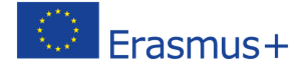 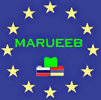 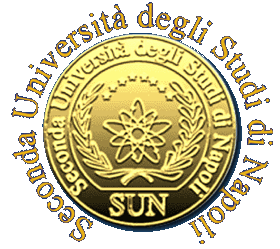 CLASSIFICATION
With reference to the nature of the solid structure
Vegetal insulating: 
they have as a basic component a vegetal material with a variety of processes depending on the raw material used
Mineral insulating
Vegetal insulating
Synthetic insulating
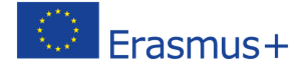 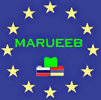 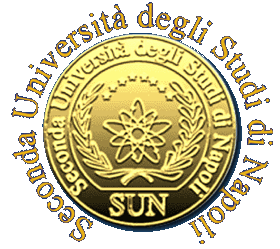 CLASSIFICATION
With reference to the nature of the solid structure
Synthetic insulating:
are high molecular weight materials obtained by synthesis of organic compounds with low molecular weight
Mineral insulating
Vegetal insulating
Synthetic insulating
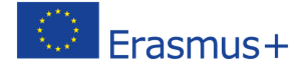 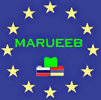 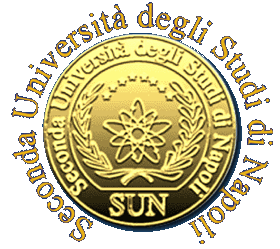 CLASSIFICATION
With reference to the nature of the solid structure
Mineral insulating: glass fibers, perlite, vermiculite, foamed clay, ...
Vegetal insulating: panels made of wood fibers, cork, cellulose, ...
Synthetic insulating: plastic materials, synthetic resins, ...
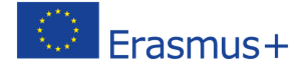 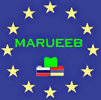 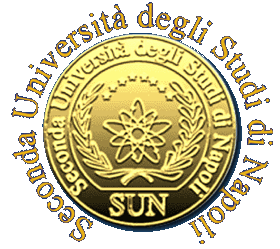 CLASSIFICATION
Synthetic organic polymers
Thermoplastic resins
Thermosetting resins


An increase in temperature makes the material fluid while cooling restores the previous state
First they soften with increasing temperature, becoming fluid, and then harden irreversibly
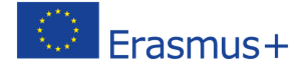 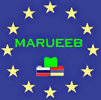 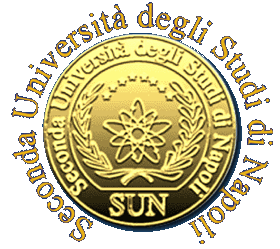 CLASSIFICATION
Synthetic organic polymers
Thermoplastic resins
Thermosetting resins


Expanded or extruded polystyrene, extruded polyethylene, polyester resins, ...
Phenolic resins, urea resins, polyurethanes, ...
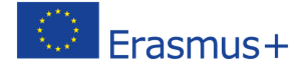 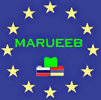 SELECTION CRITERIA
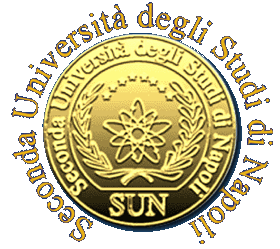 Thermal conductivity
Vapor permeability
Resistance to chemical and biological agents
Fire behavior
Mechanical resistance
Stability of the material
Absorption coefficient to water
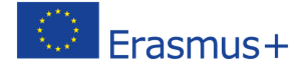 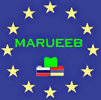 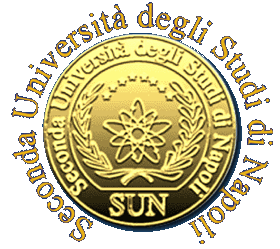 THERMAL CONDUCTIVITY

Ability of a material, homogeneous and isotropic, to transfer thermal energy when the transmission occurs only by conduction

It varies with the temperature but, as in the building structures the range of operating conditions is restricted, this parameter is assumed constant
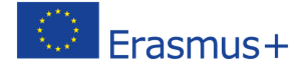 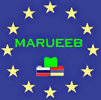 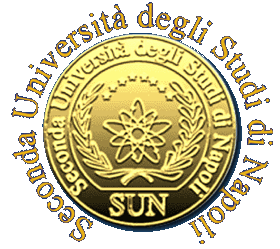 THERMAL CONDUCTIVITY
Cellular materials, granular materials, fibrous or porous materials with low density values

The measured values of  increase with both the thickness of the material and the imposed thermal gradients

In the absence of convection, in operating conditions,  tends to a constant value with the increase of the thickness (> 10cm)
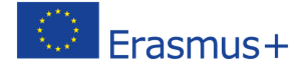 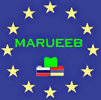 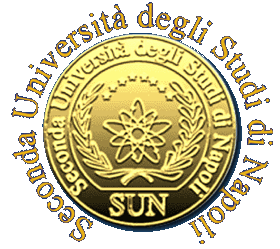 THERMAL CONDUCTIVITY
UNI-10351/94
Dummy a
Reference value m


Value of thermal conductivity that the material would have if it were homogeneous and isotropic on the assumption that the heat flow is only conductive
The upper limit of dummy thermal conductivity measured or measurable in the conditions imposed by legislation
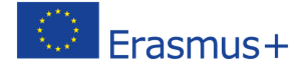 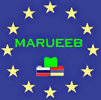 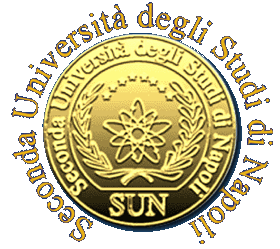 THERMAL CONDUCTIVITY
UNI-10351/94
The apparent thermal conductivity  a is to be measured:

on thick samples greater than or equal to 10 cm
at the average temperature of 20 °C
with T between the two faces of the specimen greater than 15 °C
with a humidity percentage by mass less than 2% after the test on inorganic materials
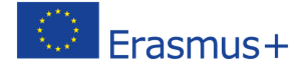 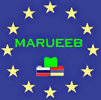 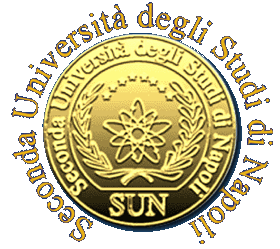 THERMAL CONDUCTIVITY
Norma UNI-10351/94
The a and m values cannot be hired in the civil structural design because they are obtained in "controlled environments”

UNI-10351/94 introduces a mark-up m
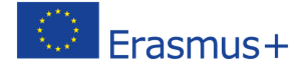 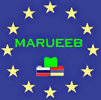 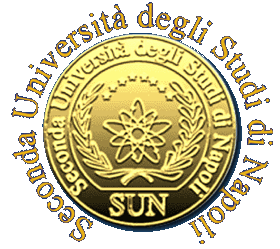 THERMAL CONDUCTIVITY
m depends on:
 type of material
 percentage content of moisture
 aging of the material
 compaction in the case of bulk materials
 thickness tolerances when this is not less than 10 cm
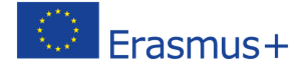 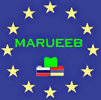 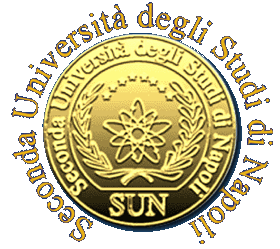 THERMAL CONDUCTIVITY
m • m = increase of the reference conductivity
m • (1+m) = material conductivity usable for calculation to be used in the design procedures and thermal verification
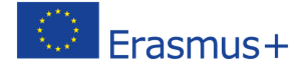 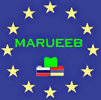 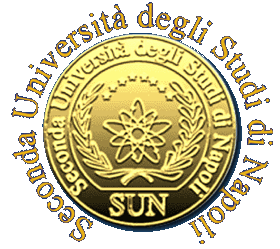 THERMAL CONDUCTIVITY
Insulating materials

There is a very close link between  and 
In general:  is lower the higher is the fraction of air volume

This is true since the  value of the order of 20-30 kg/m3
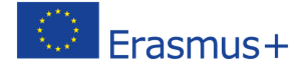 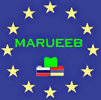 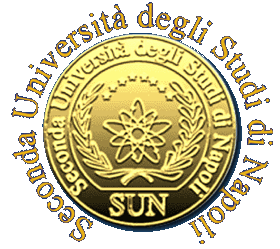 THERMAL CONDUCTIVITY
Insulating materials

With the same density
 is lower the greater the ratio between the number of no interconnected pores (closed cells) compared to those interconnected (open cells)
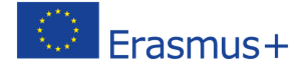 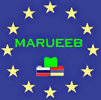 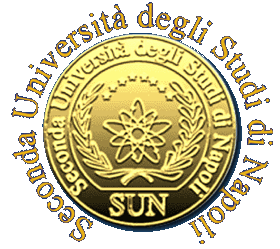 thermal conductance

Thermal resistance

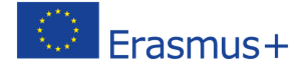 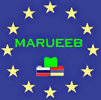 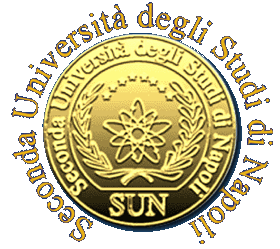 Vapor permeability

Ability of a material to vapor diffusion and depends on the chemical composition, structure and porosity of the material

It varies with the temperature and pressure but, given the small variation that these properties have in the building field, this parameter is assumed constant
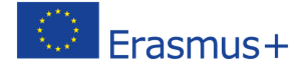 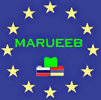 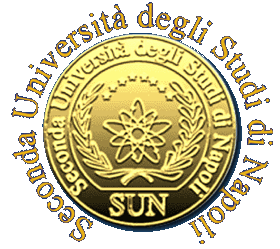 Vapor permeability
UNI-10351/94
It provides the values of vapor permeability determined with tests conducted at constant temperature in the range of relative humidity between 0% and 50%

Vapor permeability in dry field a
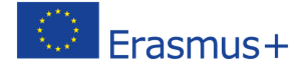 kg/(s m Pa)
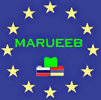 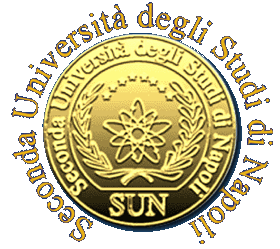 Vapor permeability
UNI-10351/94
The hygrometric behavior of the material in work can be significantly different from that of laboratory

UNI-10351/94 provides the values of vapor permeability in moist field u
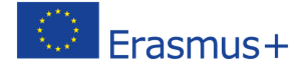 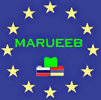 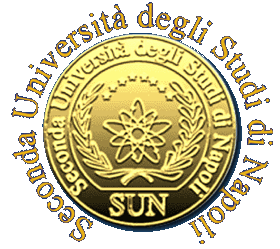 Vapor permeability
UNI-10351/94
For several materials the data relating to vapor permeability are limited and uncertain

UNI-10351/94 provides a unique value of permeability preceded by the sign 
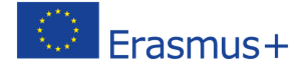 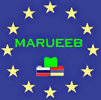 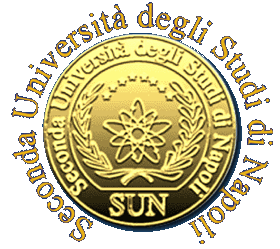 permeance

RESISTANCE TO VAPOR DIFFUSION

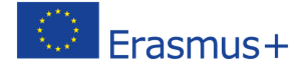 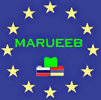 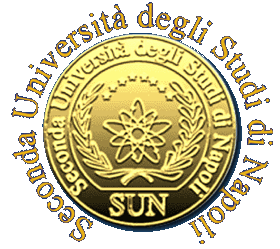 Vapor permeability
Relative Permeability

Ratio between the vapor permeability of air at rest and the vapor permeability of the material

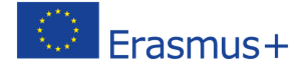 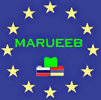 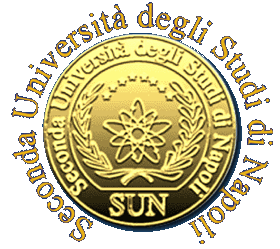 Resistance to chemical and biological agents

It is important to know for each insulating material which are substances that can attack it chemically

It is necessary to verify the behavior of the material under the action of biological agents
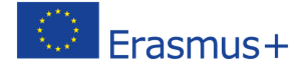 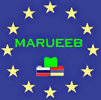 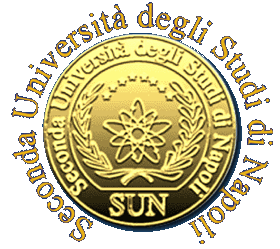 FIRE BEHAVIOUR

Under current rules, the buildings are divided into classes, depending on the extent of the fire hazard

The class indicates, in minutes, the minimum period of the fire resistance of the structures or components
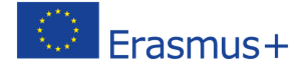 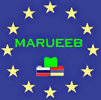 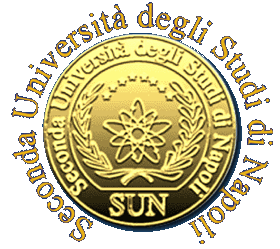 FIRE BEHAVIOUR
The fire behavior of a material must be evaluated not only according to the intrinsic characteristics of the material itself, but also in function of:
its position in the element structure

the fire behavior of the other materials constituting the structural element

the type of building

the building's target
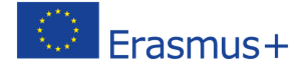 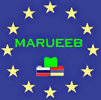 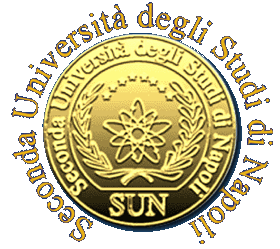 FIRE BEHAVIOUR
Fire resistance

Attitude of an element to preserve the characteristics of  stability R, retaining E and heat insulation I The E

It is expressed in minutes
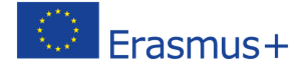 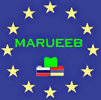 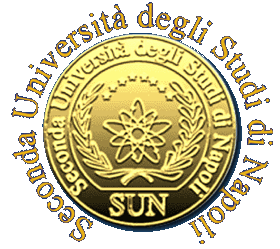 FIRE BEHAVIOUR
Fire resistance
R: ability to retain the mechanical strength under the fire action

E: ability to not let pass or produce flames, vapors or hot gases
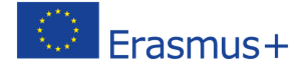 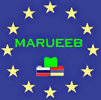 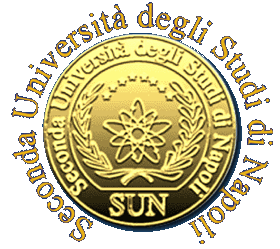 FIRE BEHAVIOUR
Fire reaction

Level of participation of a combustible material to a fire to which it is subjected

It describes the behavior of the material during the ignition phase and its spread
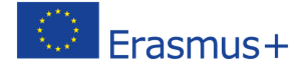 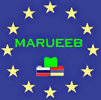 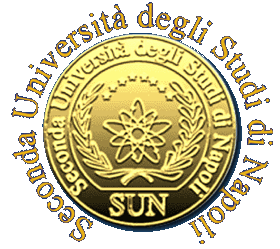 MECHANICAL RESISTANCE

The mechanical properties are those which the material manifests under the action of a load

The compressive resistance of the insulating material takes on particular importance in the case of insulation of horizontal structures
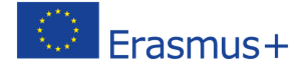 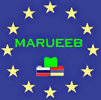 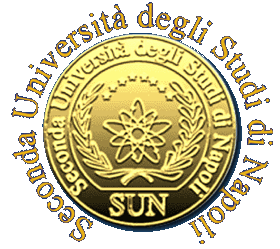 MECHANICAL RESISTANCE
Compressive resistance

The unit load value which causes the breakage of a regular geometric shape specimen, subjected to a normal compressive stress with free lateral expansion

It increases with increasing density
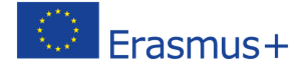 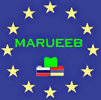 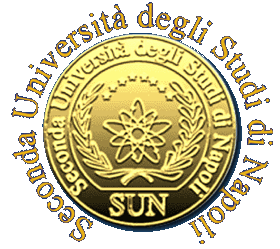 DIMENSIONAL STABILITY

Most of the thermal insulators is produced with technologies that use cooking ovens or exothermic reactions

The cooling can cause a reduction in size, which is particularly strong in the first successive times to the production
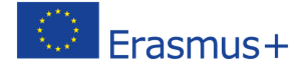 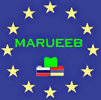 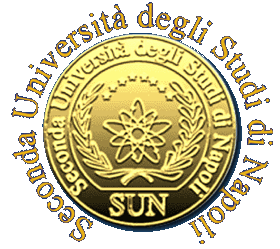 DIMENSIONAL STABILITY

This shrinkage increases with increasing density of the material

The regulation establishes the conditions under which the tests shall be performed
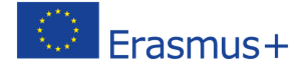 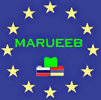 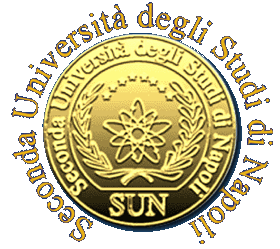 WATER ABSORPTION

Capacity of the material to be imbibed with water

This characteristic is evaluated by the percentage change in volume of a series of specimens to a predetermined temperature after they have been immersed in water for an established period of time
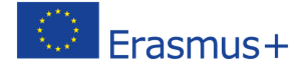 MINERAL INSULATING
Glass Fiber
VEGETABLE INSULATING
Cork panels
SYNTHETIC INSULATING
Polyethylene